Tipagem SanguineaSist. ABO
zyzo
Tipagem Sanguinea
Existem mais de uma dezena de possibilidades de se tipar o sangue de um paciente, porém, nos nos ateremos a 3
Sist. ABO
Sist. RH
Sist. MN
Muito frequente em todos os vestibulares e ENEM
Com tipagem sanguínea se consegue mensurar muito bem o nível de genética I que o candidato possui, já que para a sua compreensão e resolução de exercícios, temos de abordar vários aspectos da genética mendeliana
1- Sistema ABO
Descoberto pelo Karl Landsteiner, médico austríaco(1900)
Percebeu que o sangue de algumas pessoas, quando miturados, formavam aglutinados, como se o sangue estivesse talhado
Descobriu-se portanto que haviam 4 tipos diferentes ( A, B, AB e O)
Isso explicava porque muitos pacientes acabavam morrendo após uma transfusão na época
Import^ncia
Transfusões
Identificação forense
Doenças Hemolíticas
etc
1- Sistema ABO
Aglutinogênio
Aglutinina
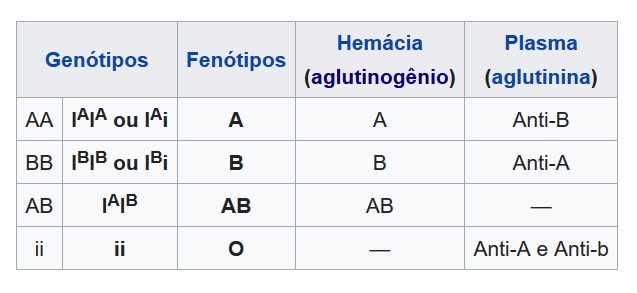 1- Sistema ABO
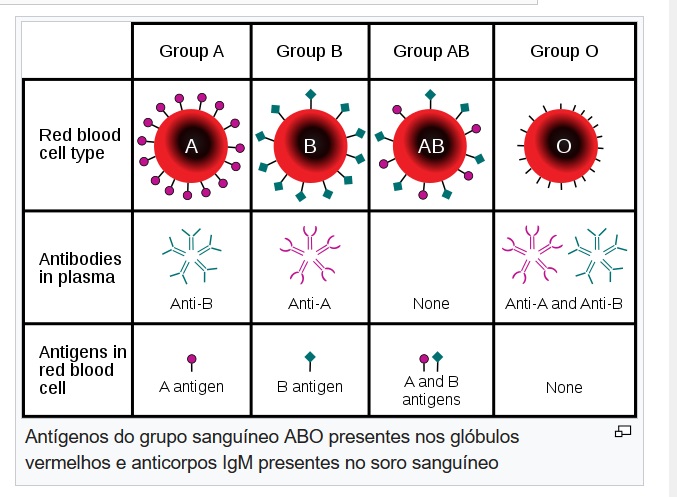 Quadro de transfusão sanguinea
Todo o processo de transfusão está baseado na relação anglutinogênio/ aglutinina.
Desta maneira temos:
Tipo O – doador universal
Tipo AB – Receptor universal
e cada um doa pra sí
Laboratório
A determinação do sangue de um indivíduo é feita à partir da colocação de dois soro equino ( Anti A e Anti B) sobre a duas gotas de sangue do paciente. 
O soro possui anticorpos que irão reagiar contra antígenos específicos do snague
Exercícios
Exercícios
a) as hemácias do doador possuem aglutininas anti-A, que atacam a hemácia do receptor.
b) no plasma do receptor existem aglutininas anti-B, que atacam as hemácias do doador.
c) no plasma do doador existe aglutininas anti-B, que atacam as hemácias do receptor.
d) as hemácias do doador possuem aglutinogênios B, que reagem com os aglutinogênios A das hemácias do receptor.
e) no plasma do doador existem aglutininas anti-A e anti-B, que atacam as hemácias do receptor.
Compreender o sistema ABO é fundamental para evitar possíveis danos à saúde no momento de uma transfusão sanguínea. Imagine, por exemplo, que uma pessoa com sangue tipo A receba sangue do tipo B. Essa ação poderia ocasionar a morte do indivíduo, uma vez que podem ser formados aglomerados de hemácias que obstruem a passagem do sangue. Isso ocorre porque:
Exercícios
a) as hemácias do doador possuem aglutininas anti-A, que atacam a hemácia do receptor.
b) no plasma do receptor existem aglutininas anti-B, que atacam as hemácias do doador.
c) no plasma do doador existe aglutininas anti-B, que atacam as hemácias do receptor.
d) as hemácias do doador possuem aglutinogênios B, que reagem com os aglutinogênios A das hemácias do receptor.
e) no plasma do doador existem aglutininas anti-A e anti-B, que atacam as hemácias do receptor.
Compreender o sistema ABO é fundamental para evitar possíveis danos à saúde no momento de uma transfusão sanguínea. Imagine, por exemplo, que uma pessoa com sangue tipo A receba sangue do tipo B. Essa ação poderia ocasionar a morte do indivíduo, uma vez que podem ser formados aglomerados de hemácias que obstruem a passagem do sangue. Isso ocorre porque:
Exercício
a) 2, 5, 10 e 18 litros;b) 2, 3, 5 e 8 litros;c) 2, 3, 8 e 16 litros;d) 18, 8, 13 e 5 litros;e) 7, 5, 10 e 11 litros.
(FUVEST) Um banco de sangue possui 
5 litros de tipo AB, 
3 litros tipo A, 
8 litros tipo B e 
2 litros tipo O. 
Para transfusões em indivíduos dos tipos O, A, B e AB estão disponíveis, respectivamente:
Exercício
a) 2, 5, 10 e 18 litros;b) 2, 3, 5 e 8 litros;c) 2, 3, 8 e 16 litros;d) 18, 8, 13 e 5 litros;e) 7, 5, 10 e 11 litros.
(FUVEST) Um banco de sangue possui 
5 litros de tipo AB, 
3 litros tipo A, 
8 litros tipo B e 
2 litros tipo O. 
Para transfusões em indivíduos dos tipos O, A, B e AB estão disponíveis, respectivamente:
Exercícios
A probabilidade de João e Maria terem uma criança com o mesmo tipo sanguíneo da mãe de Maria é
A) 1/8.(B) 1/2.(C) 1/4.(D) 1/16.(E) 1/32.
UNESP - 2018/2 - 1ª fase - O heredograma mostra os tipos sanguíneos do sistema ABO de alguns familiares de João e de Maria.
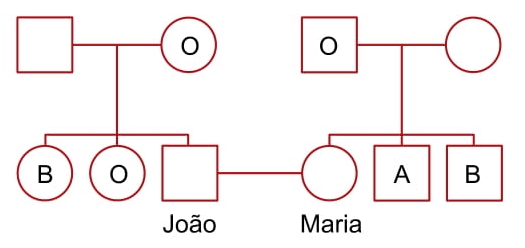 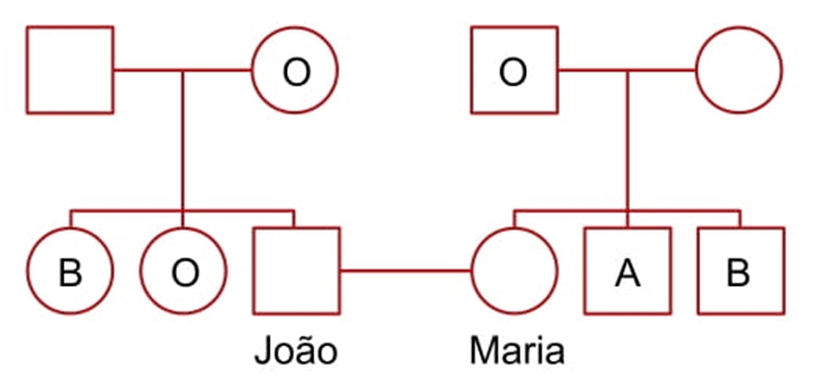 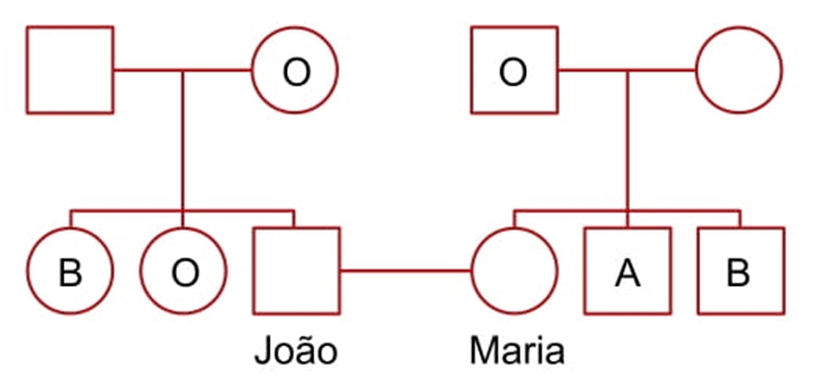 ??
ii
??
ii
??
??
Iai
ii
Ibi
Ibi
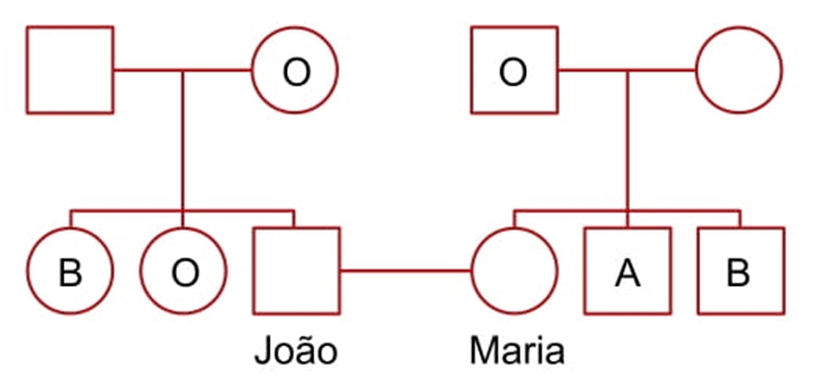 IaIb
ii
Ibi
ii
??
??
Iai
ii
Ibi
Ibi
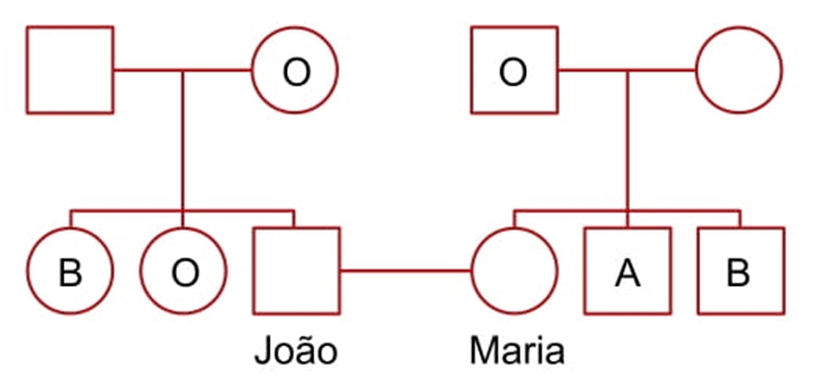 IaIb
ii
Ibi
ii
??
??
Iai
ii
Ibi
Ibi
1- P(João = Ibi) ?
2- P Maria = Iai)
3- P(João x Maria = IaIb) = ?
1- P(João = Ibi) ?
2- P(Maria = Iai) = ?
R = 1/2
R = 1/2
1- P(João x Maria = IaIb) = ?
Resultado final 

 R final = P(1) x P(2) x P(3) = ?


R = ½ x ½ x ¼ = 1/16
R = 1/4
Exercícios
A probabilidade de João e Maria terem uma criança com o mesmo tipo sanguíneo da mãe de Maria é
A) 1/8.(B) 1/2.(C) 1/4.(D) 1/16.(E) 1/32.
UNESP - 2018/2 - 1ª fase - O heredograma mostra os tipos sanguíneos do sistema ABO de alguns familiares de João e de Maria.
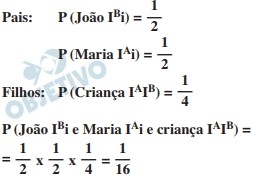 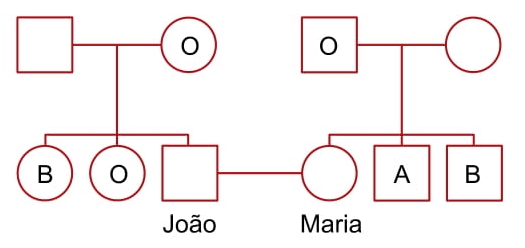 FIM